Info Berufspraktikum 2025
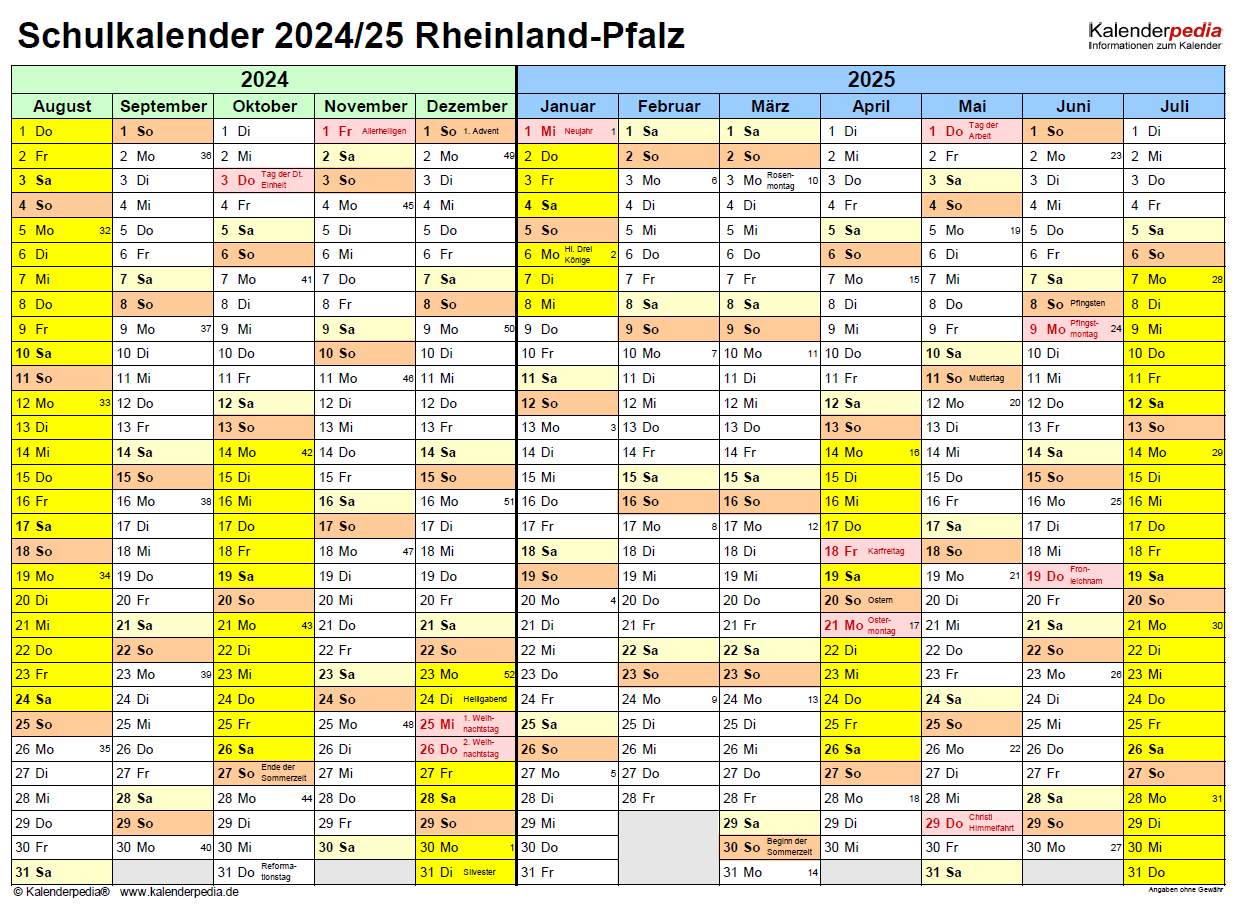 Zeitlicher Fahrplan
Ab heute 		Abgabe der Praktikumsanmeldung bei Herrn 							Kleuser (Fach oder Büro oder Chemievorbereitung)
28.10.24			Erste Auswertung durch KLE (welcher Kurs hat die              					(prozentual) meisten Anmeldungen
09.12.2024		letztmöglicher Abgabetermin
20.01.-30.01.25	Durchführung des Praktikums
Bis 01.03.25		Abgabe des Praktikumsberichtes
Wo finde ich welche Informationen?
Anschreiben an die Betriebe
Anmeldeformular
Beispiel für einen Praktikumsbericht
=>	Homepage
Beratung durch Herrn Jouaux 
Liste mit Firmen, die Stellen anbieten/angeboten haben
=>	KLE
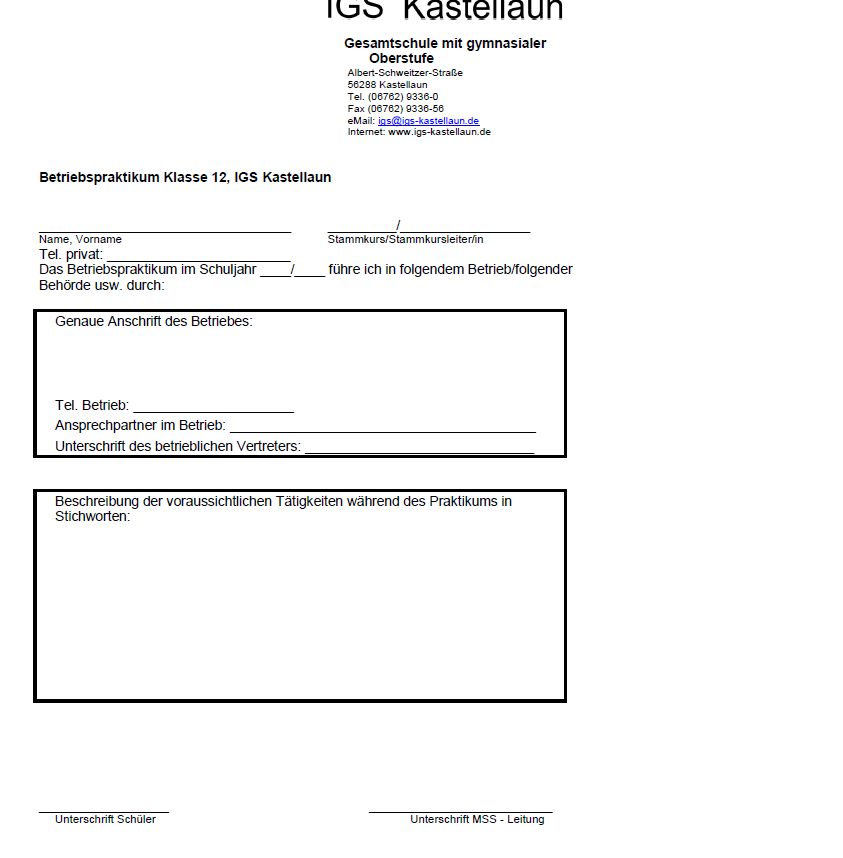